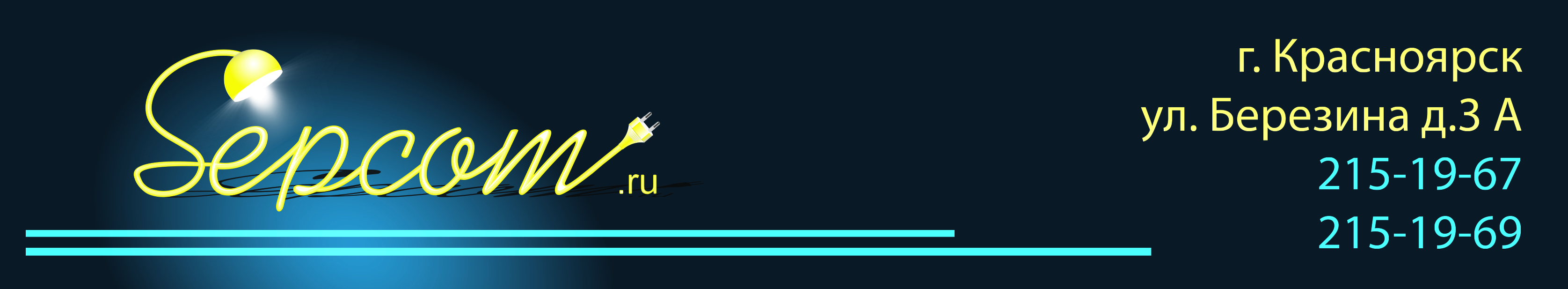 Компания Sepcom, собрала под своим крылом профессионалов высокого уровня. 
МЫ МОЖЕМ ВСЕ!
работа напрямую с заводом производителем Формирование расчетов освещения Оптимальный подбор светильников Высокое качество продукции Лучшие цены Огромный ассортиментдоставка до места строительстваГарантийное и постгарантийное обслуживание
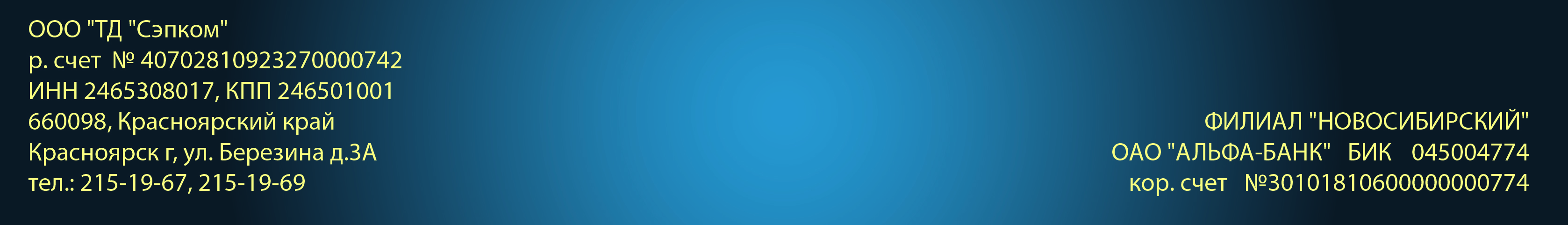 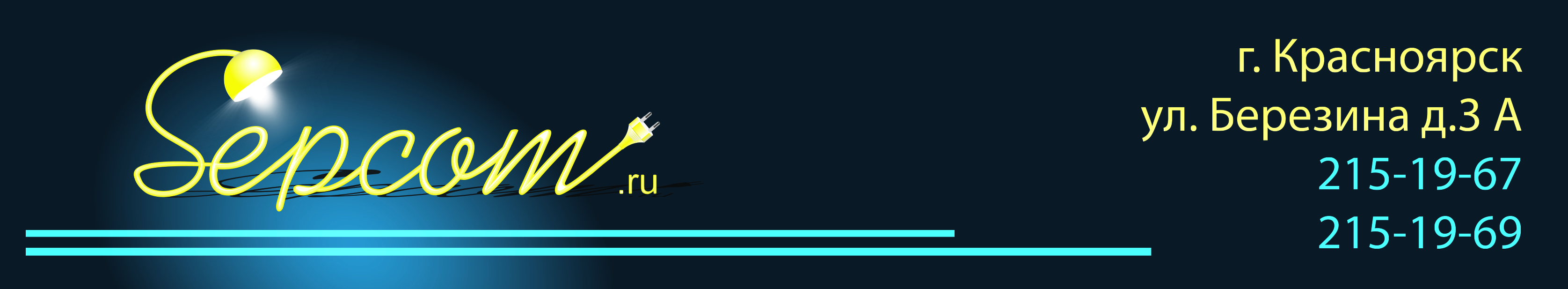 Наши Достижения.
Торговый Дом Sepcom
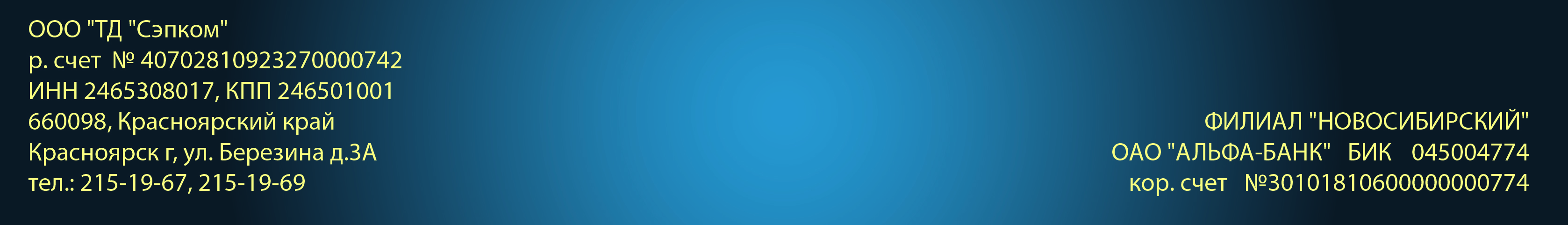 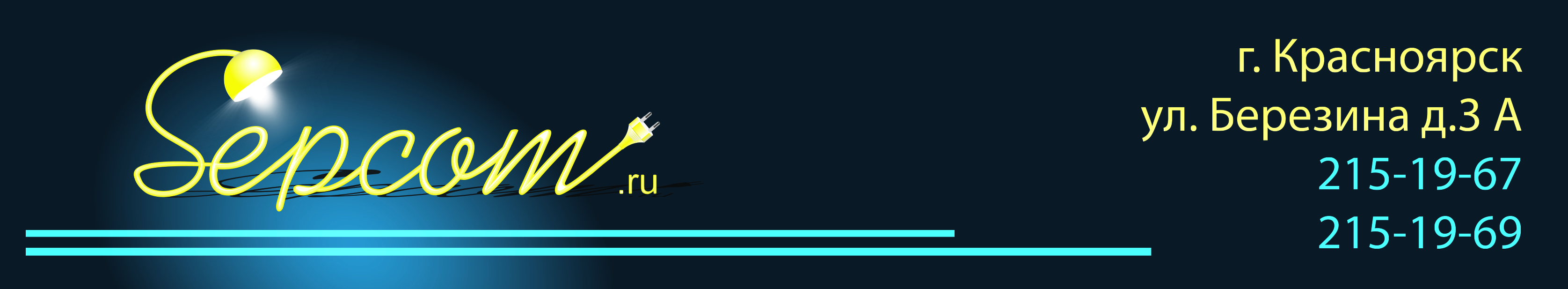 Торговый Комплекс ПИЛОН
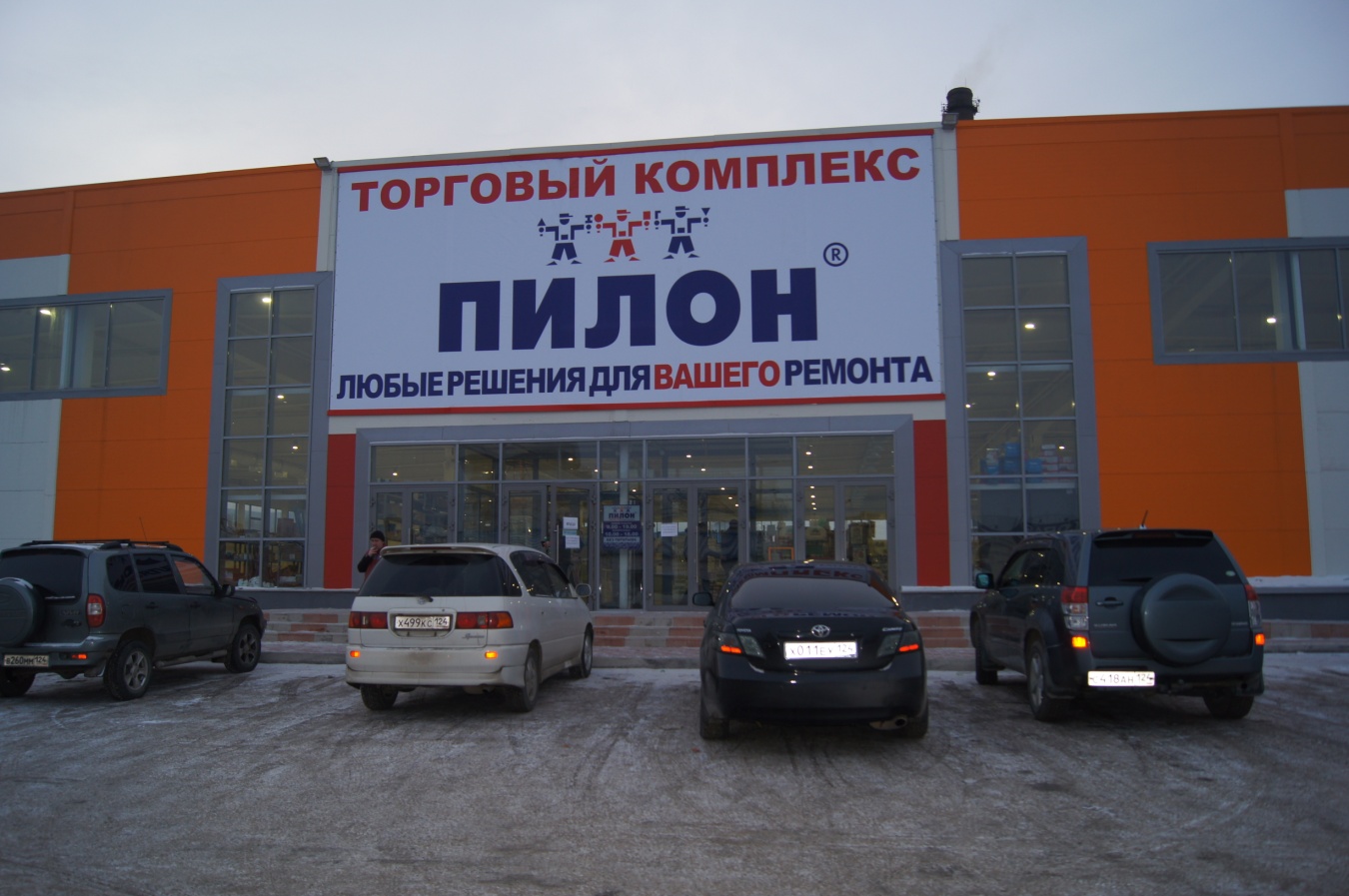 Светильник ДСП
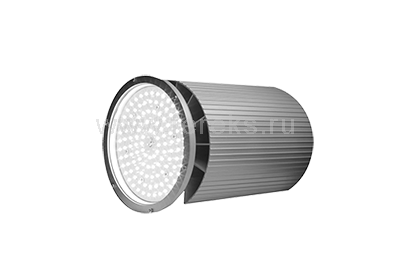 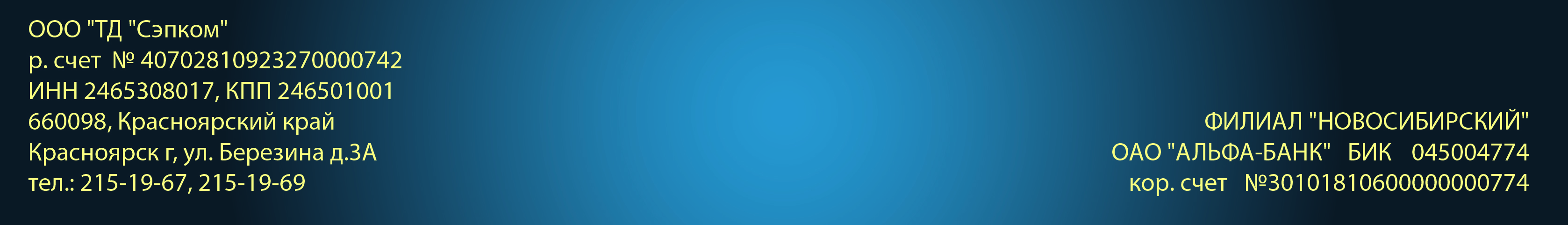 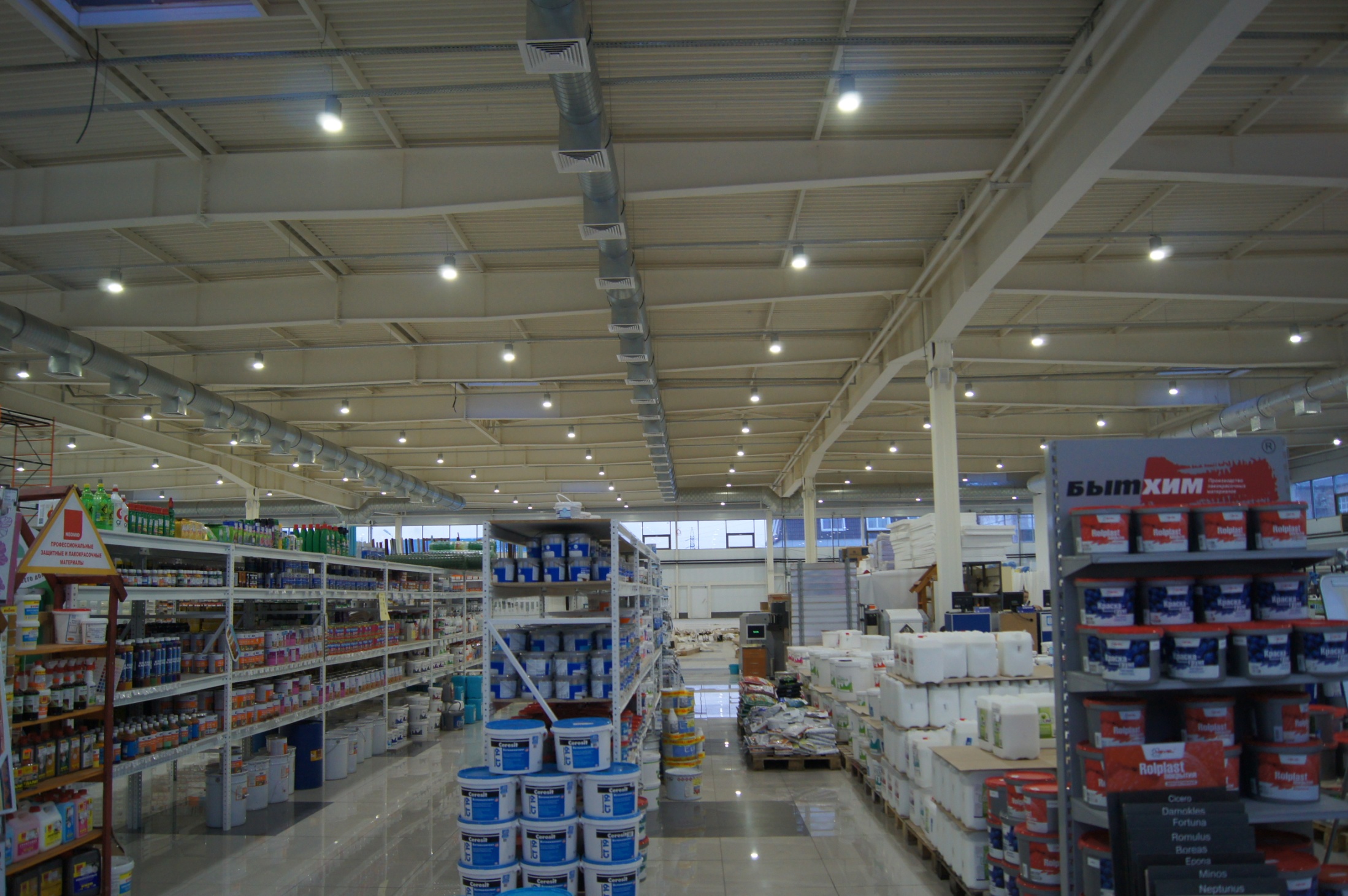 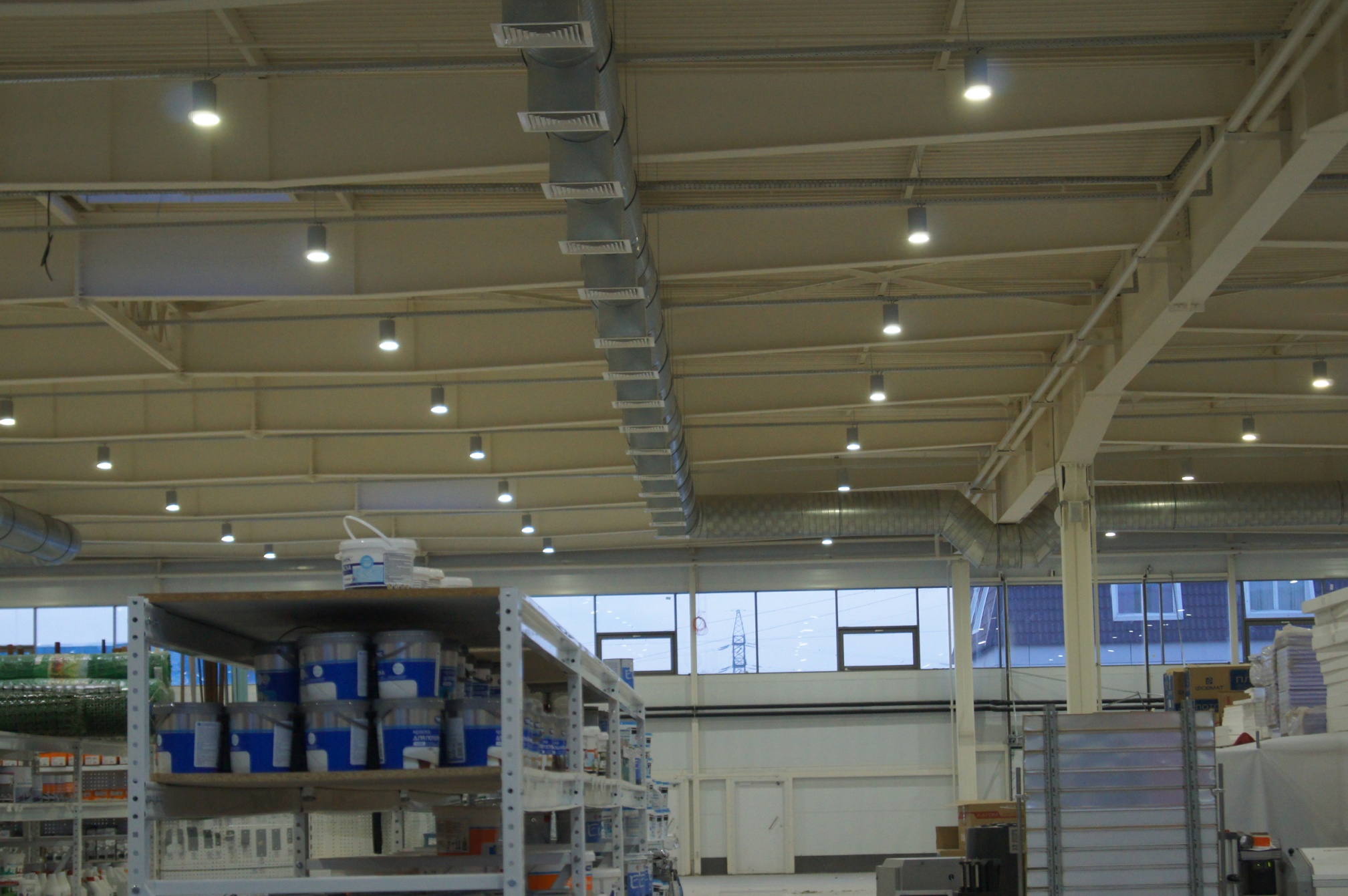 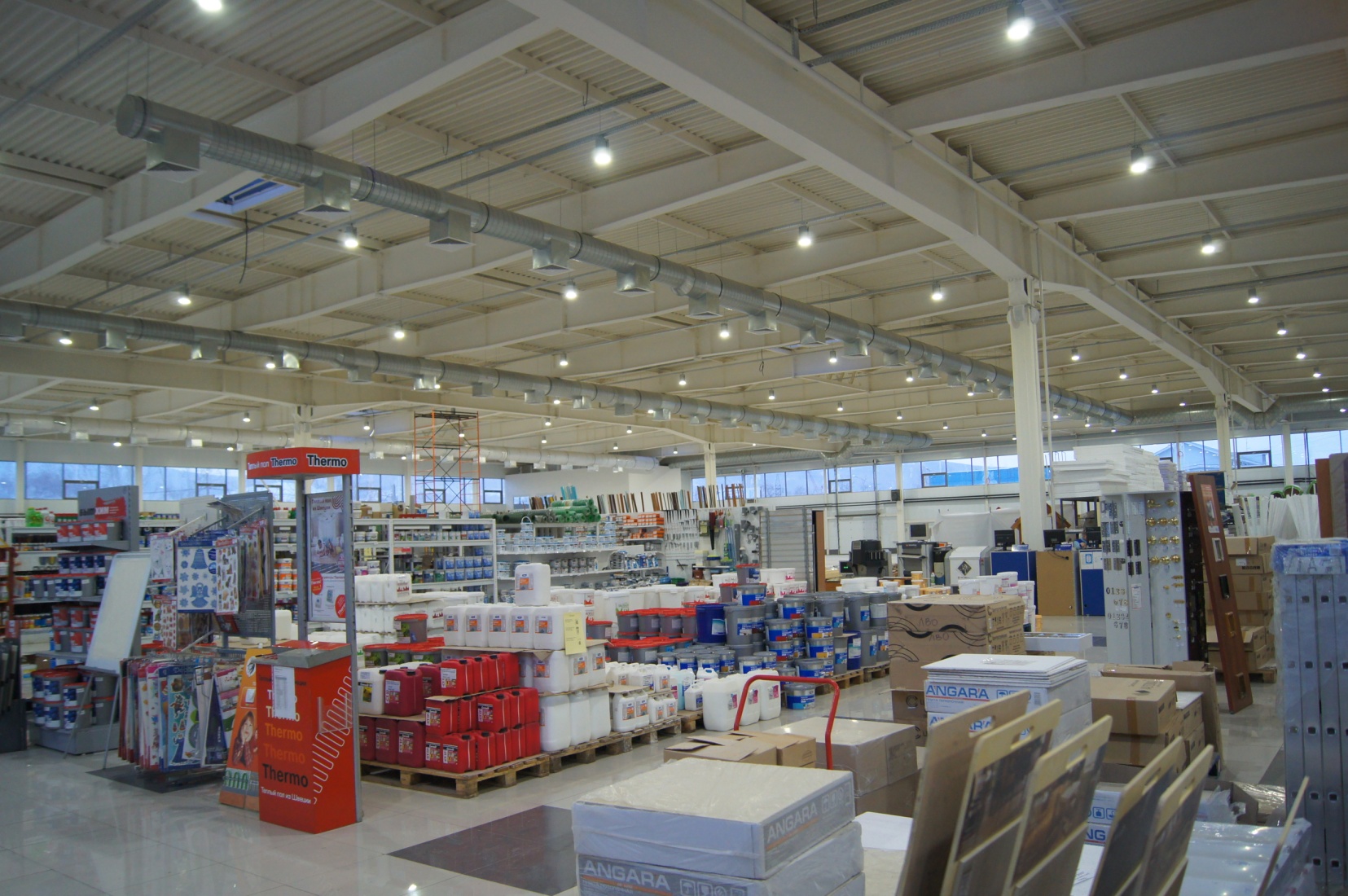 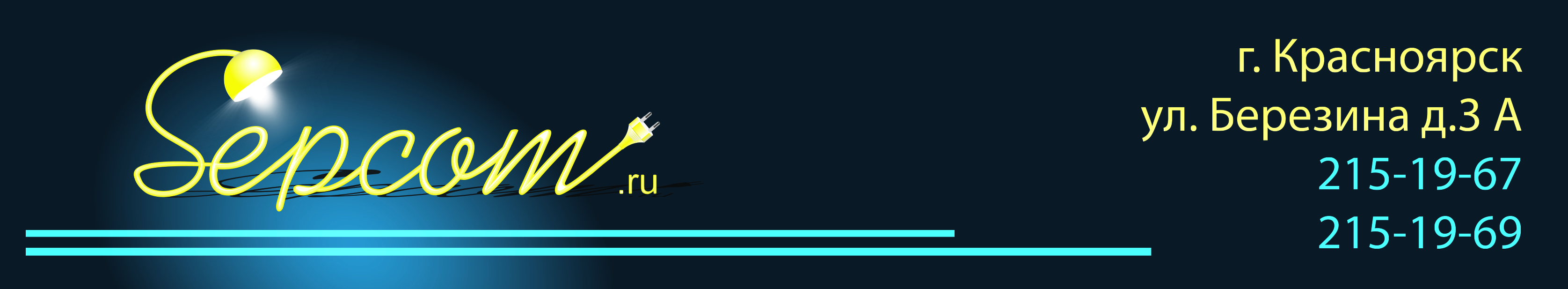 Леруа Мерлен(Правый берег)
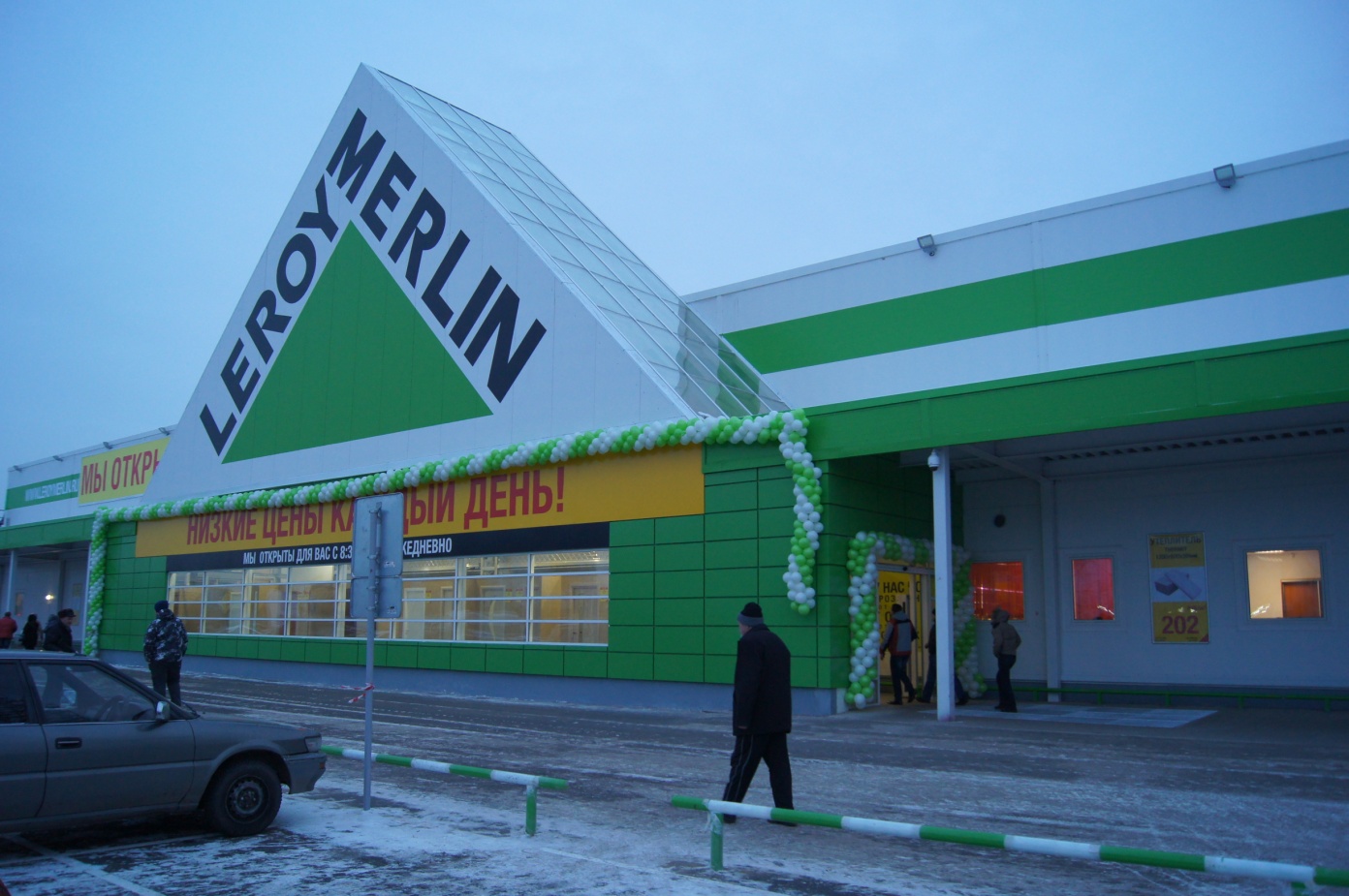 Светильник ДСО
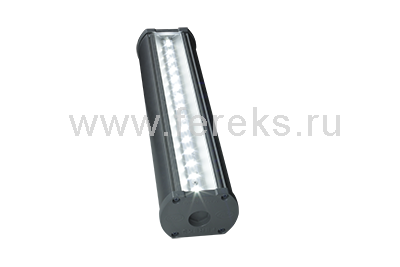 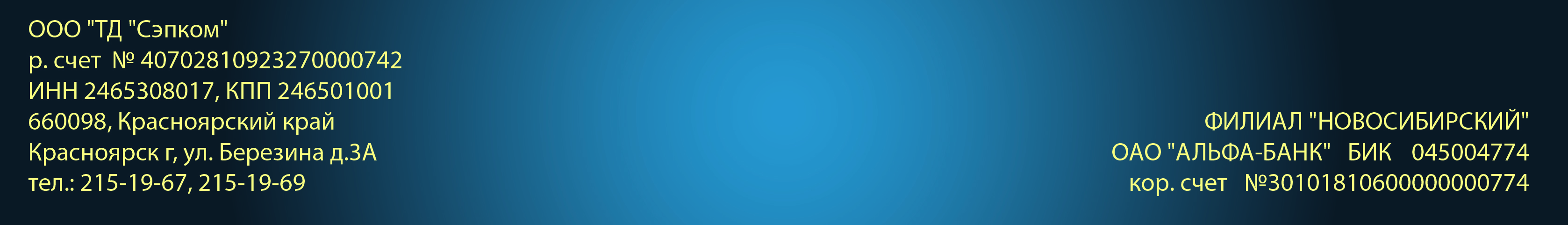 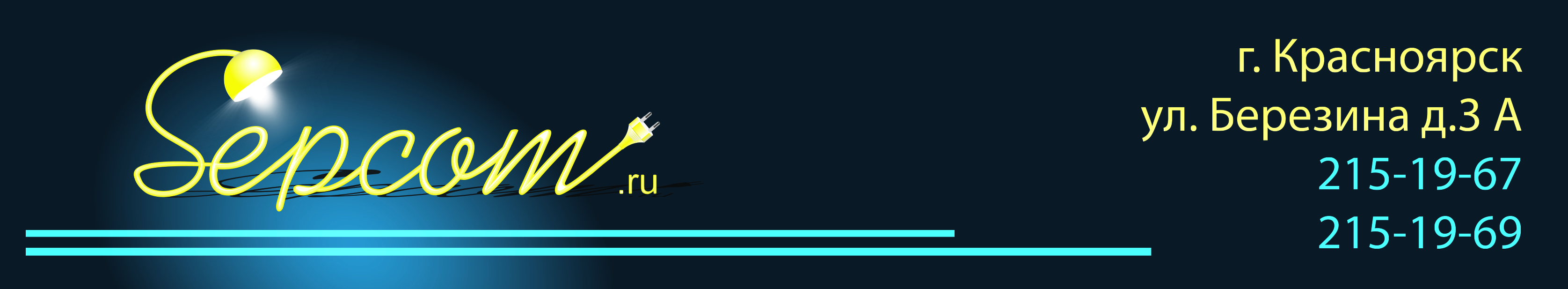 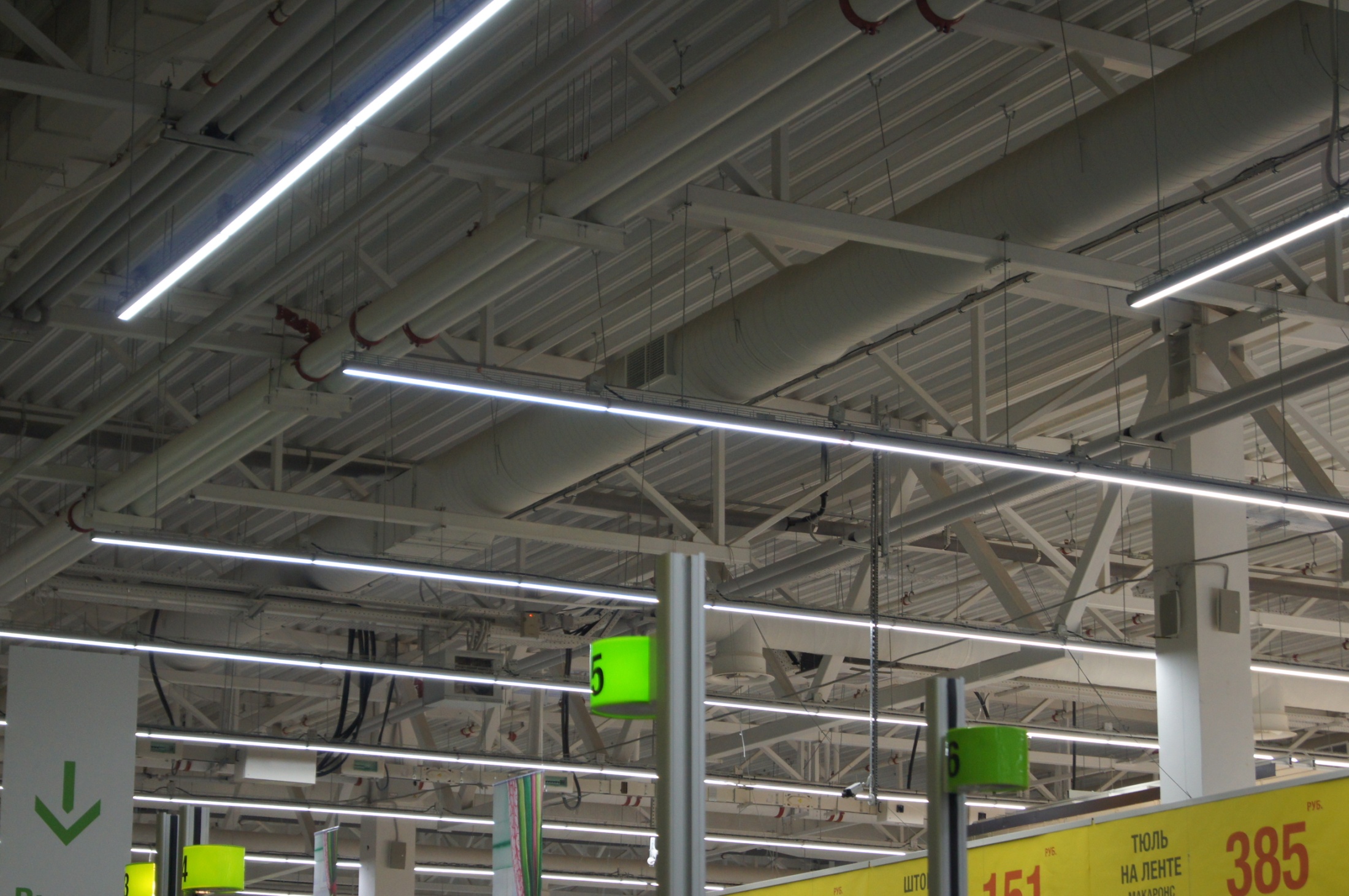 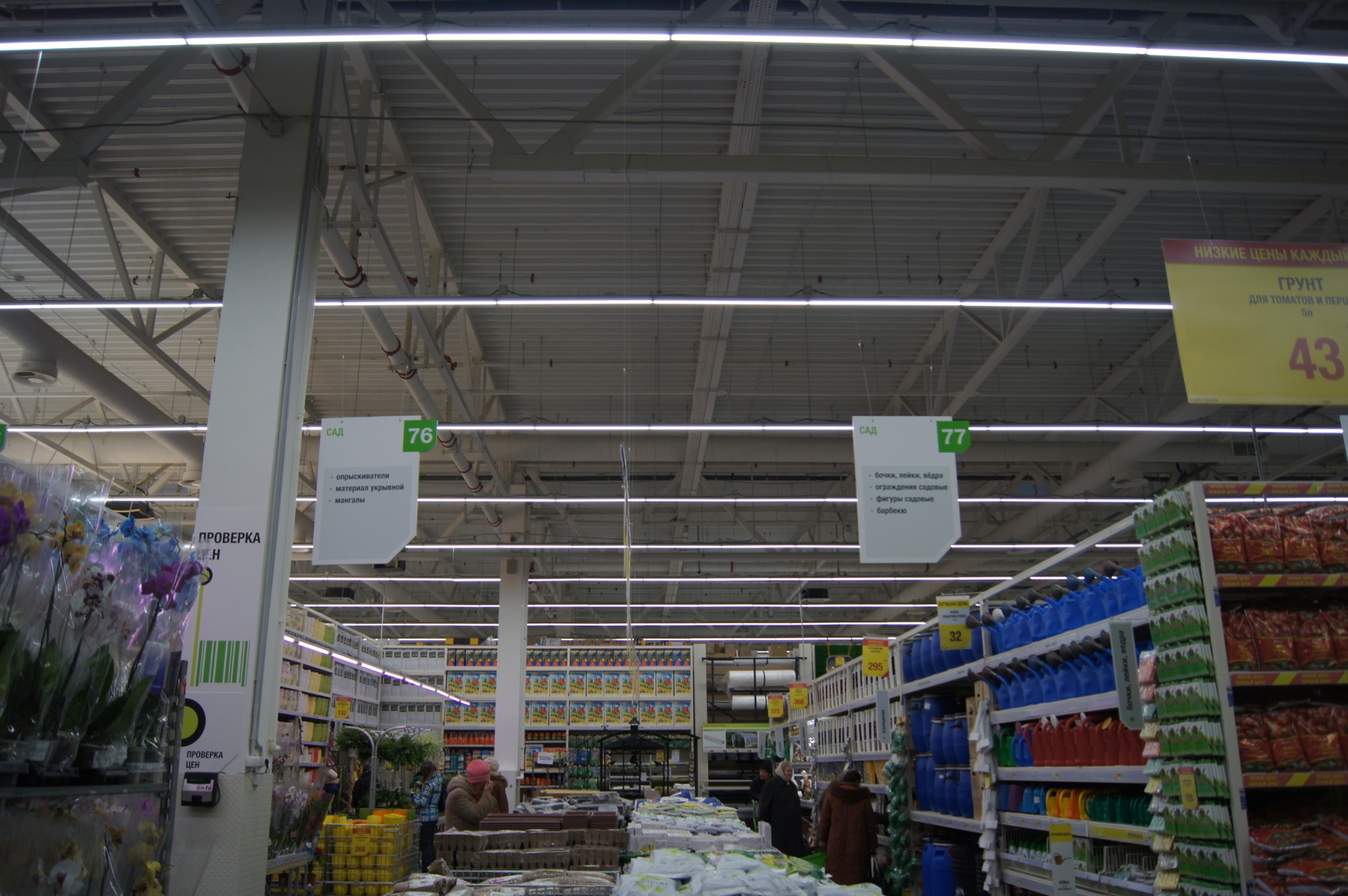 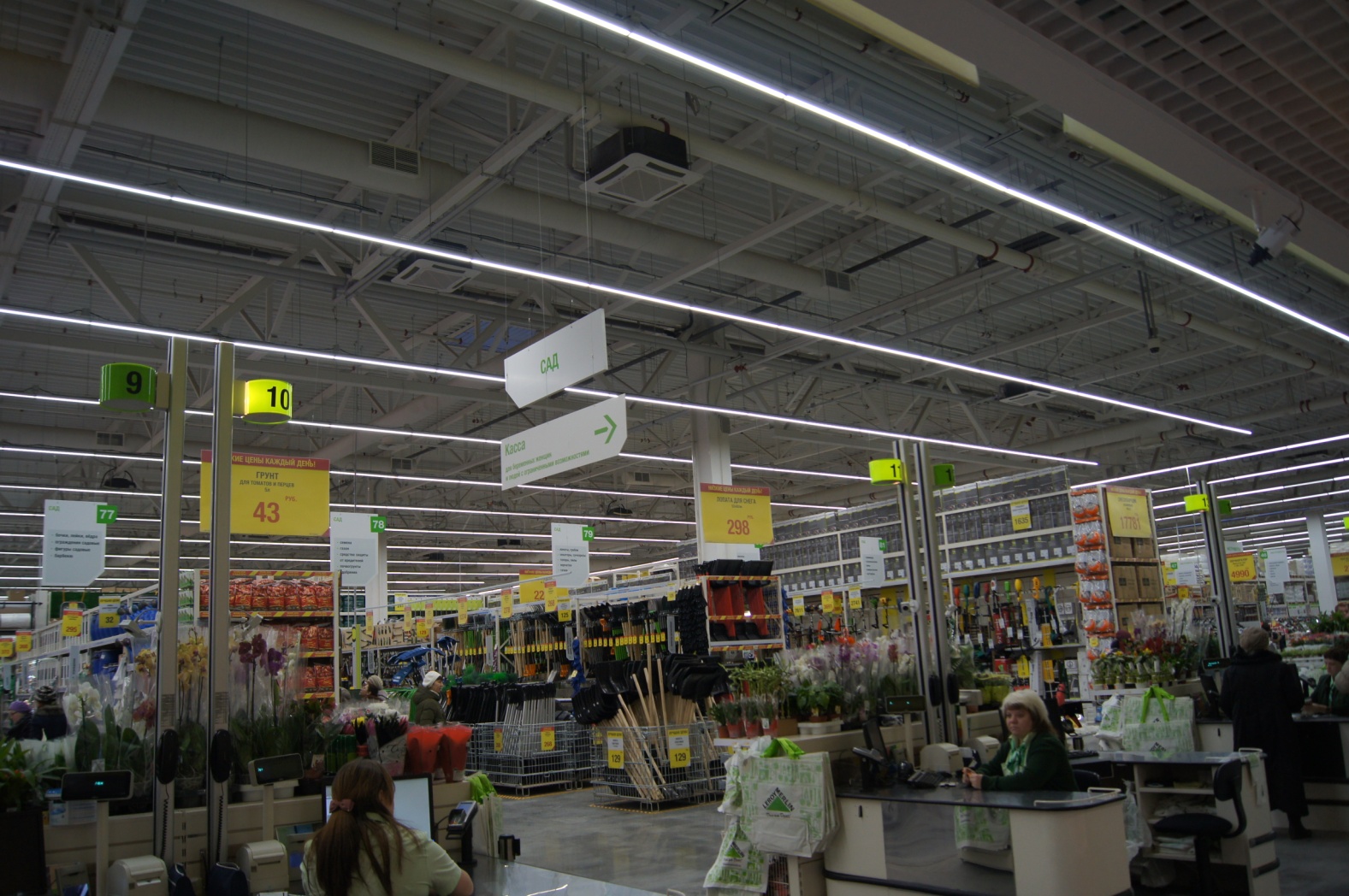 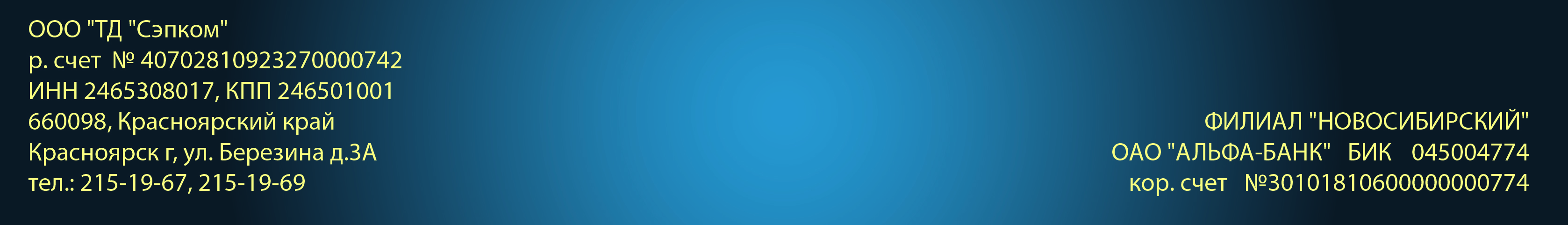 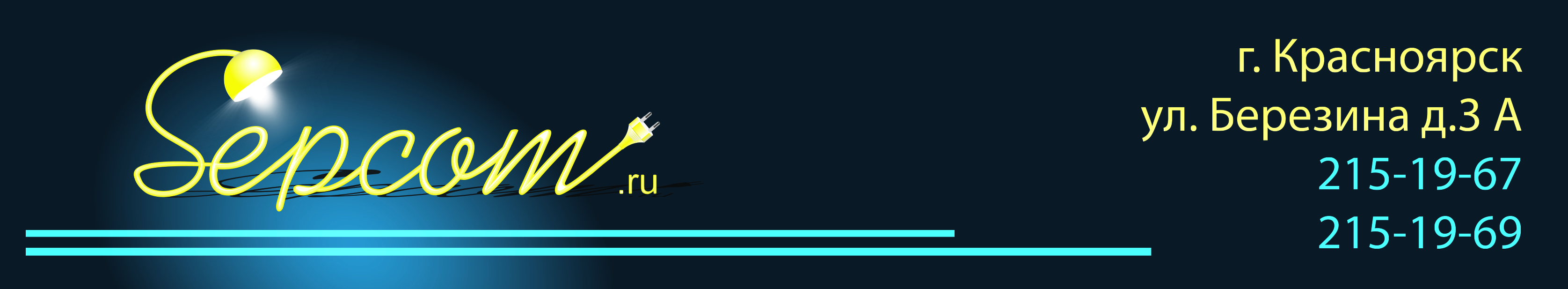 Леруа Мерлен(Правый берег)
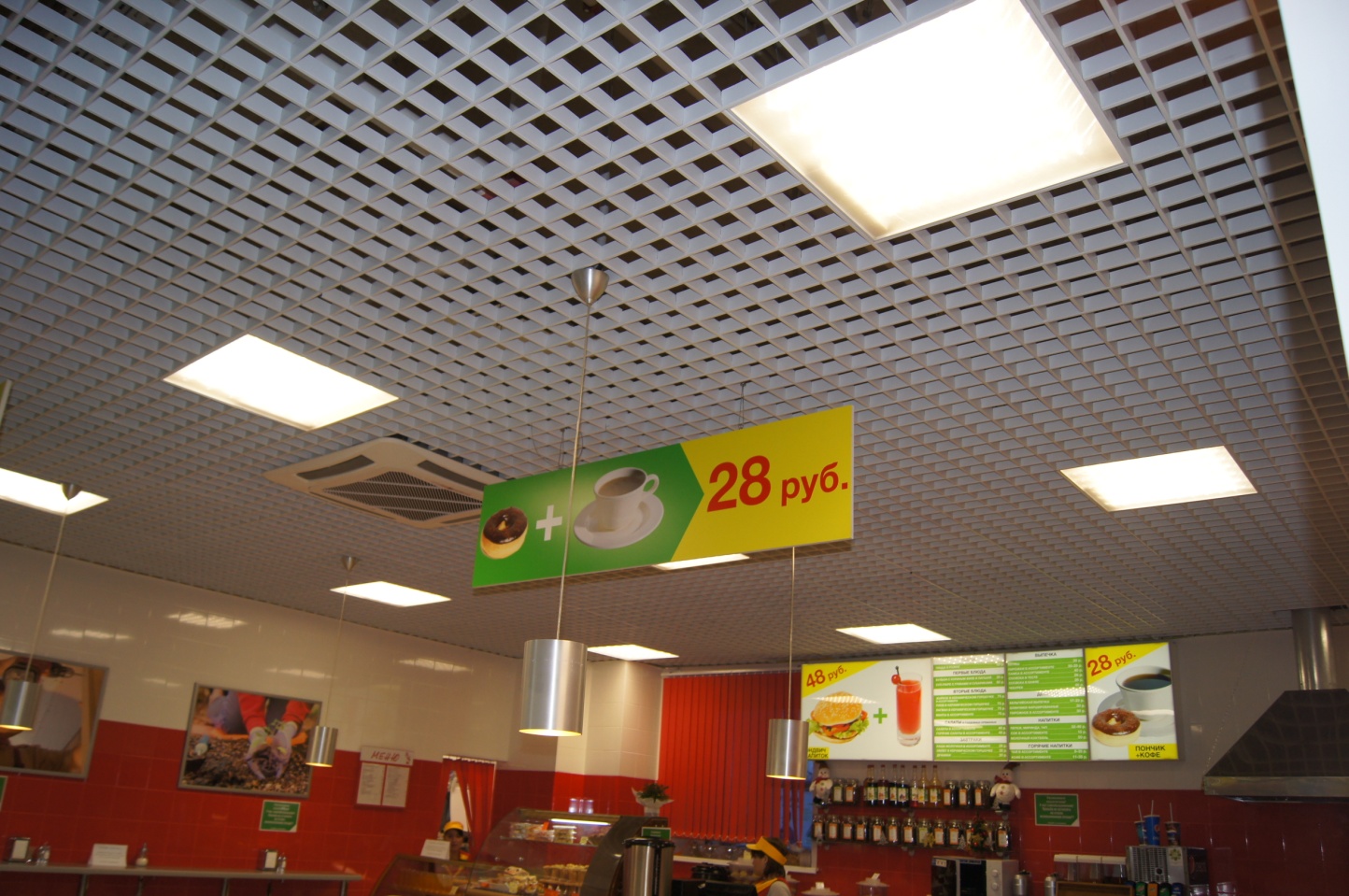 Светильник ССВ
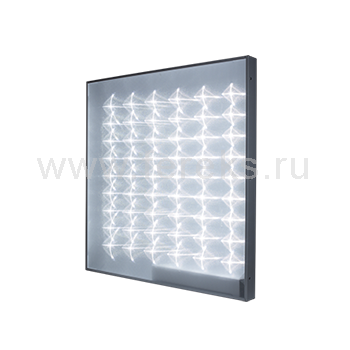 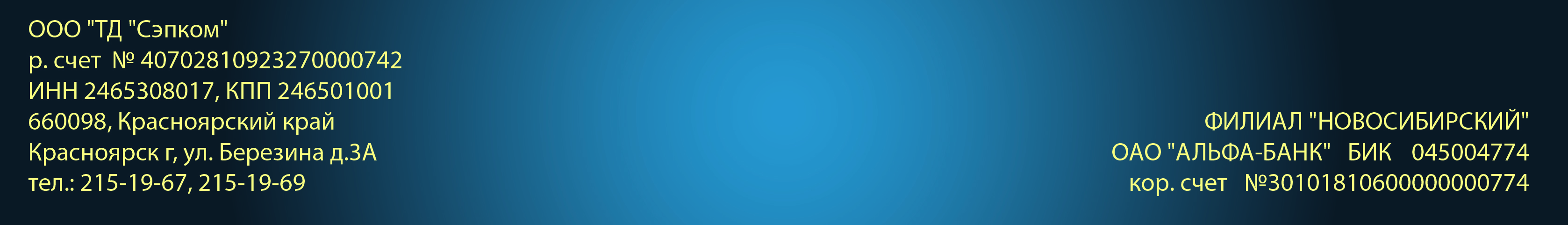 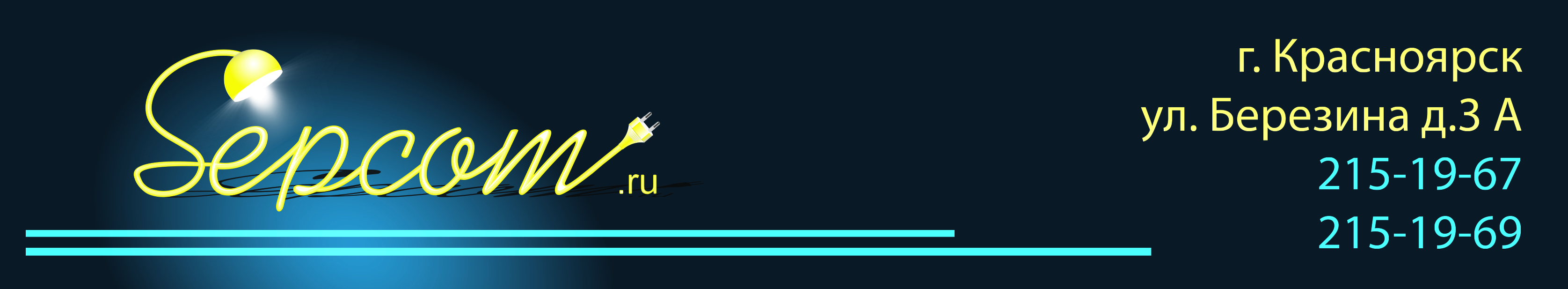 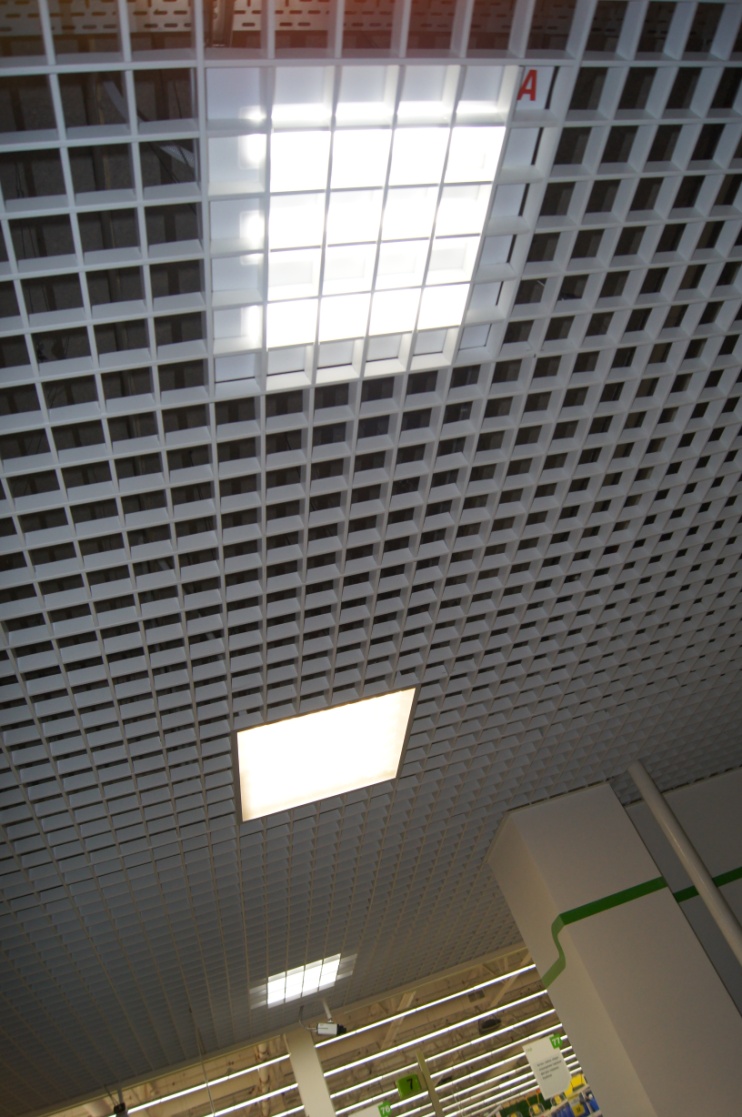 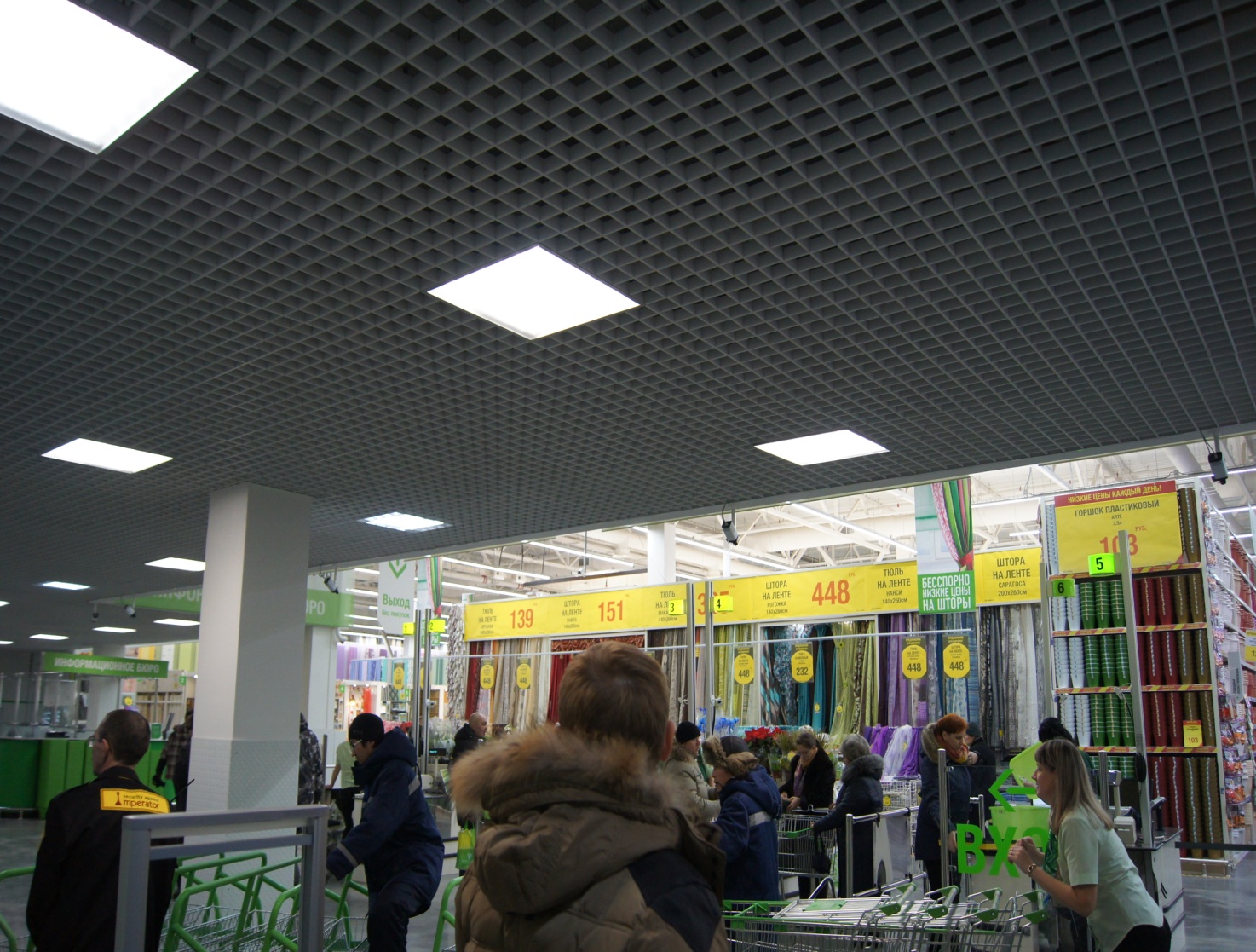 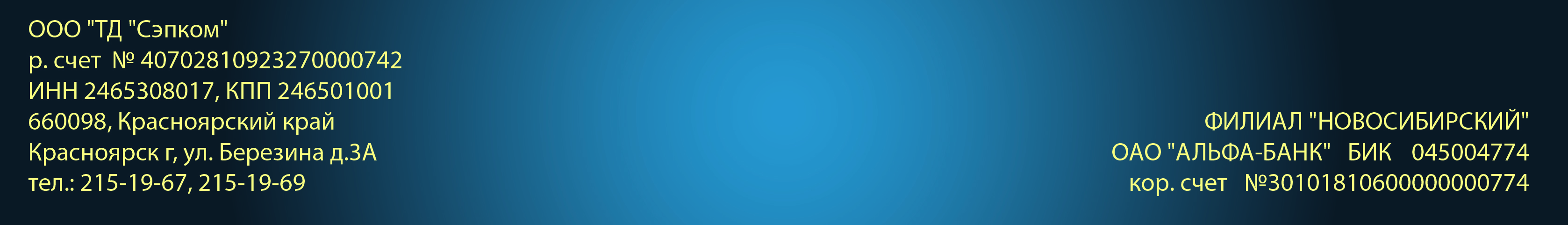 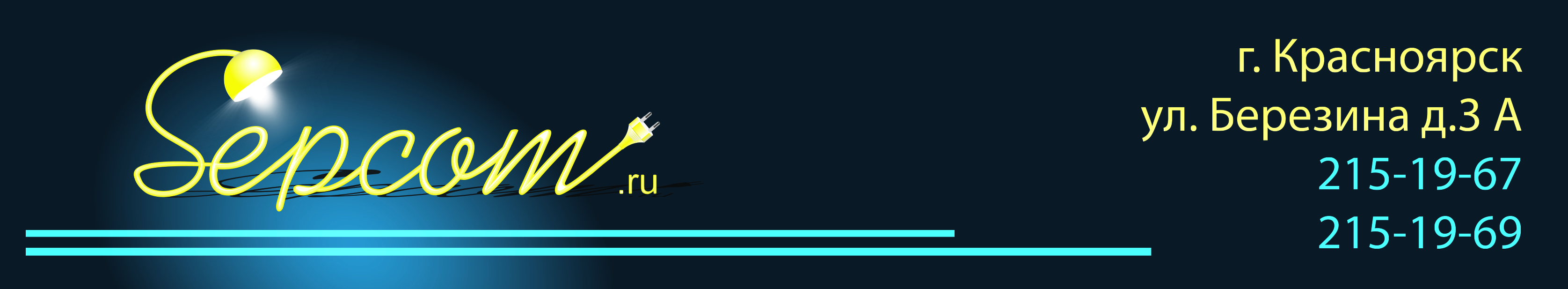 Рынок Крас ТЭЦ
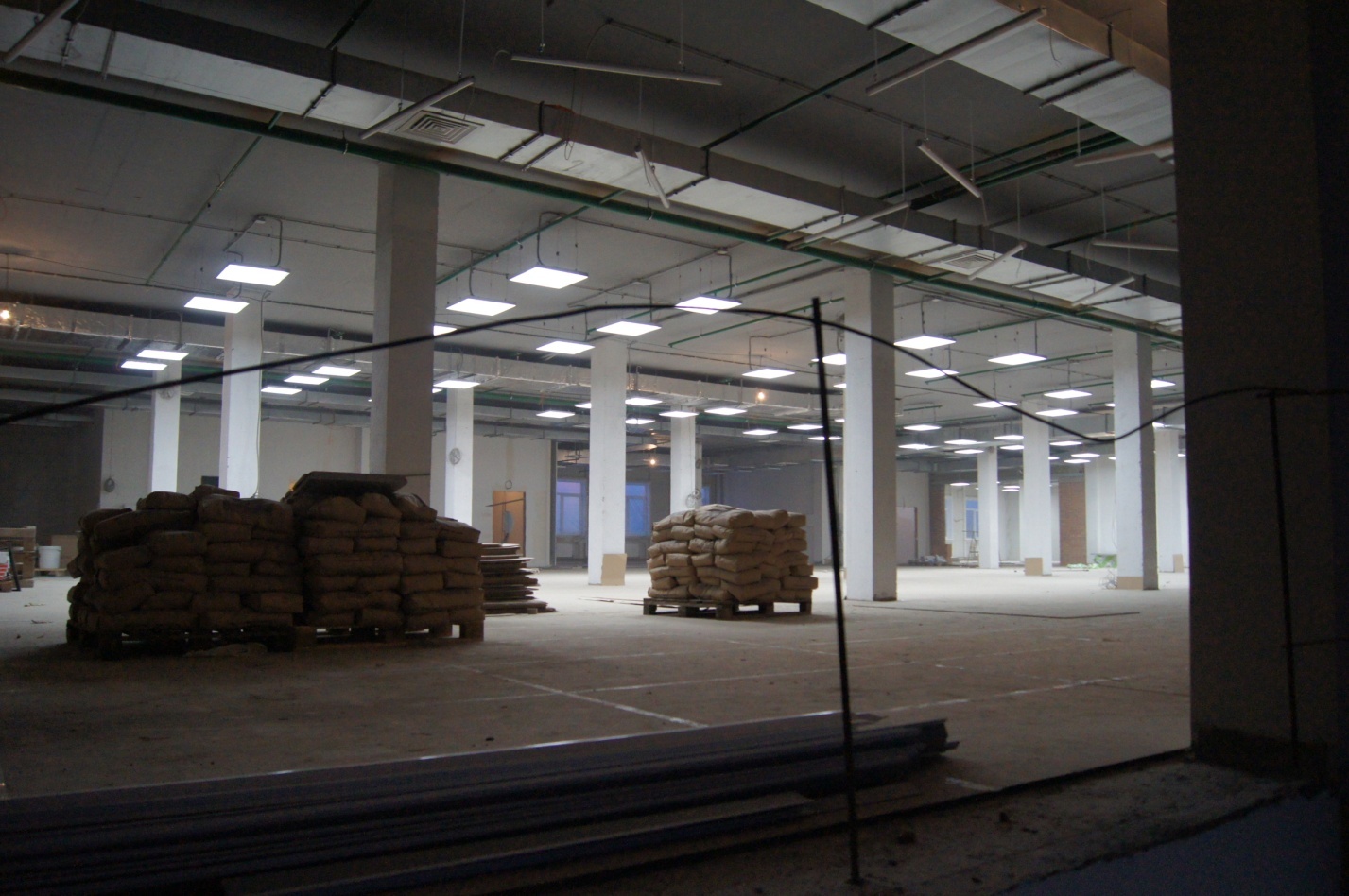 Светильник ССВ
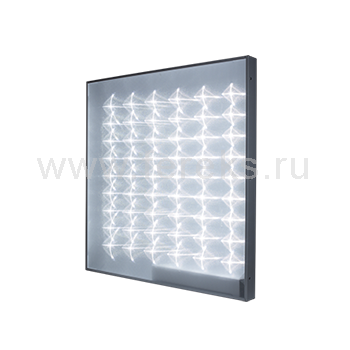 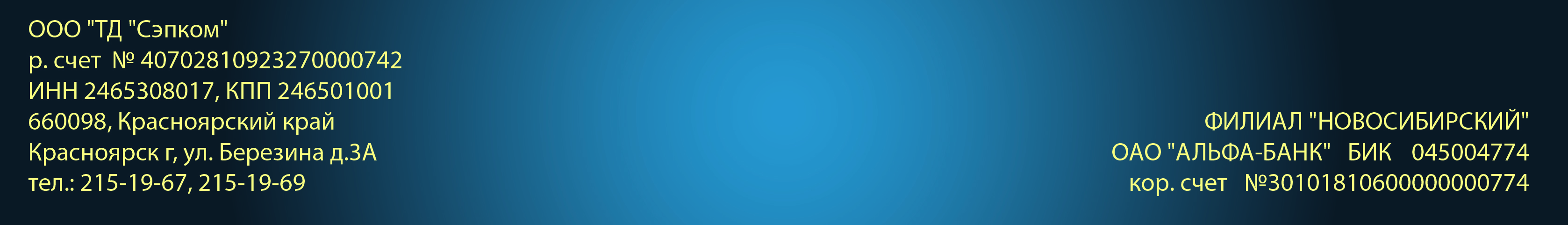 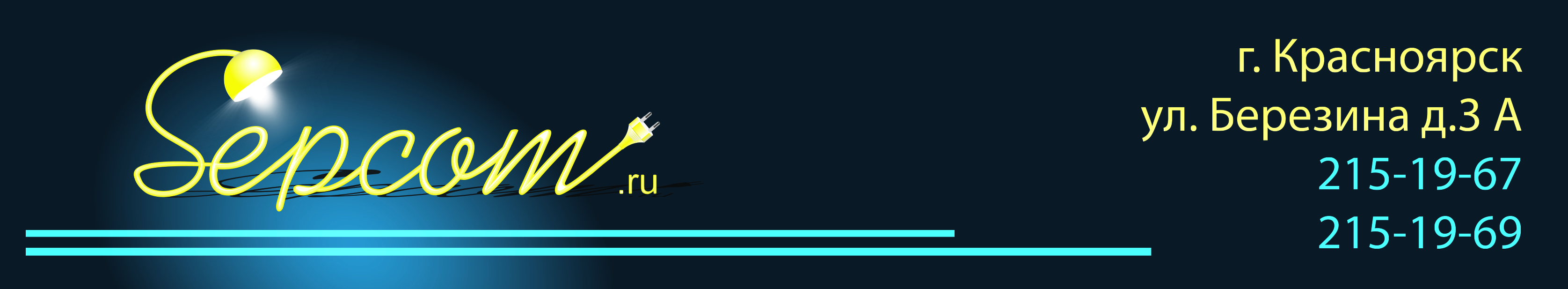 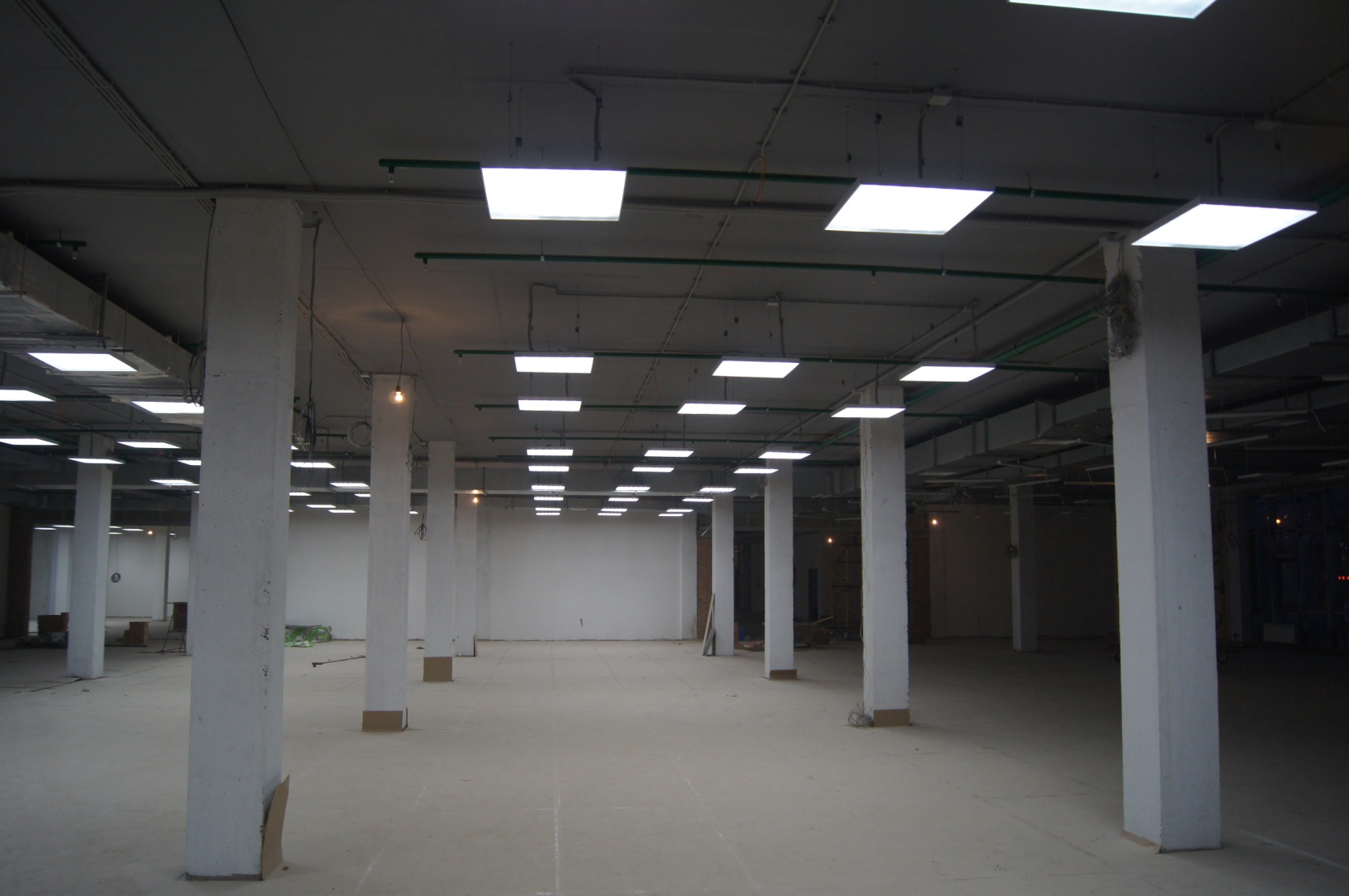 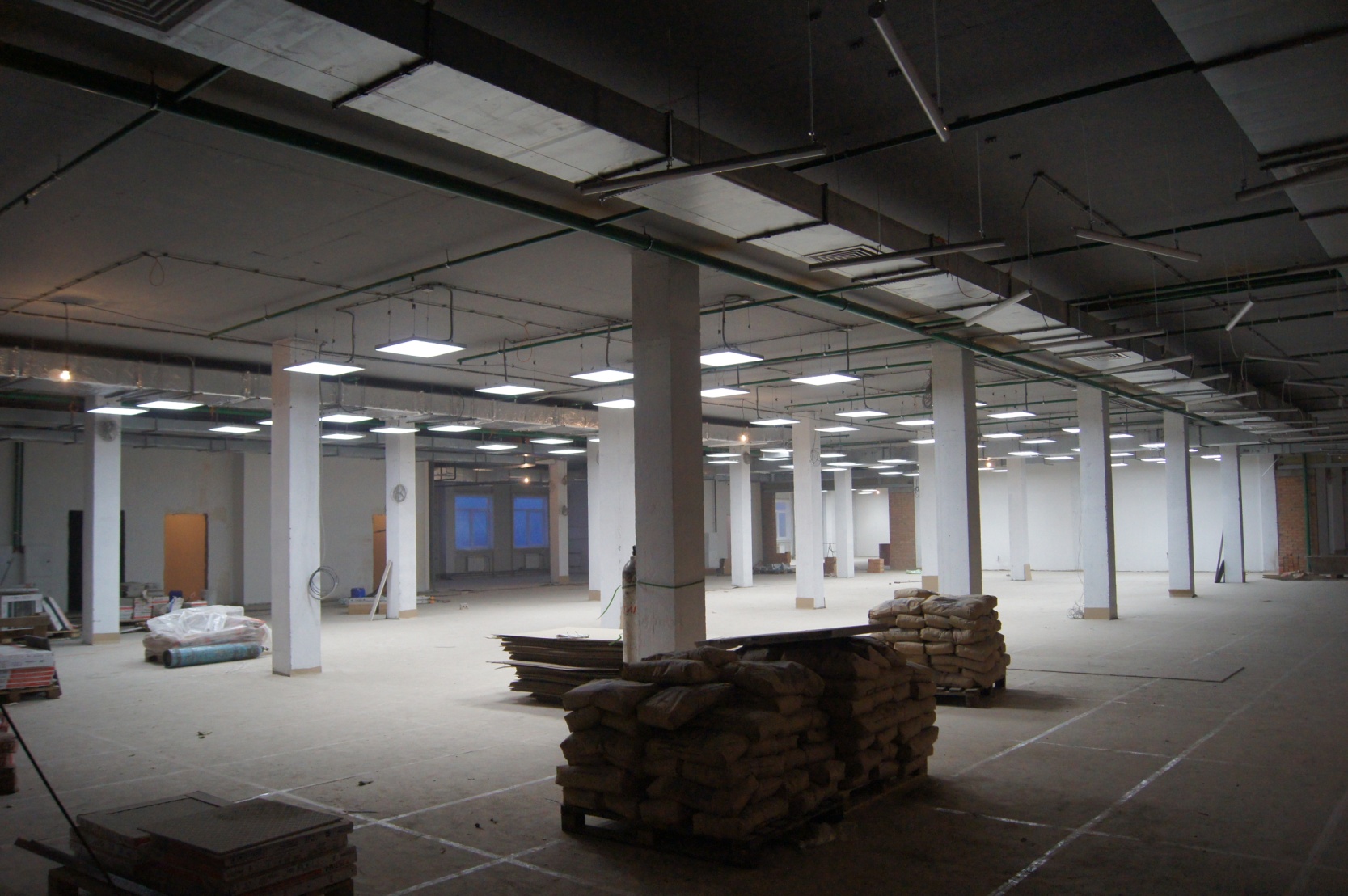 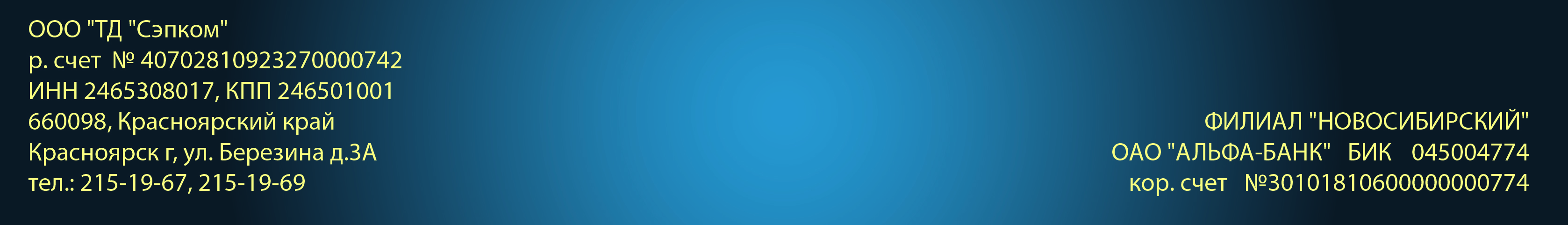